Här skriver du din titel/rubrik på förbättringsarbetet
Namn/team
Arbetsplats
Datum
Skriv något intressant här som lockar till läsning
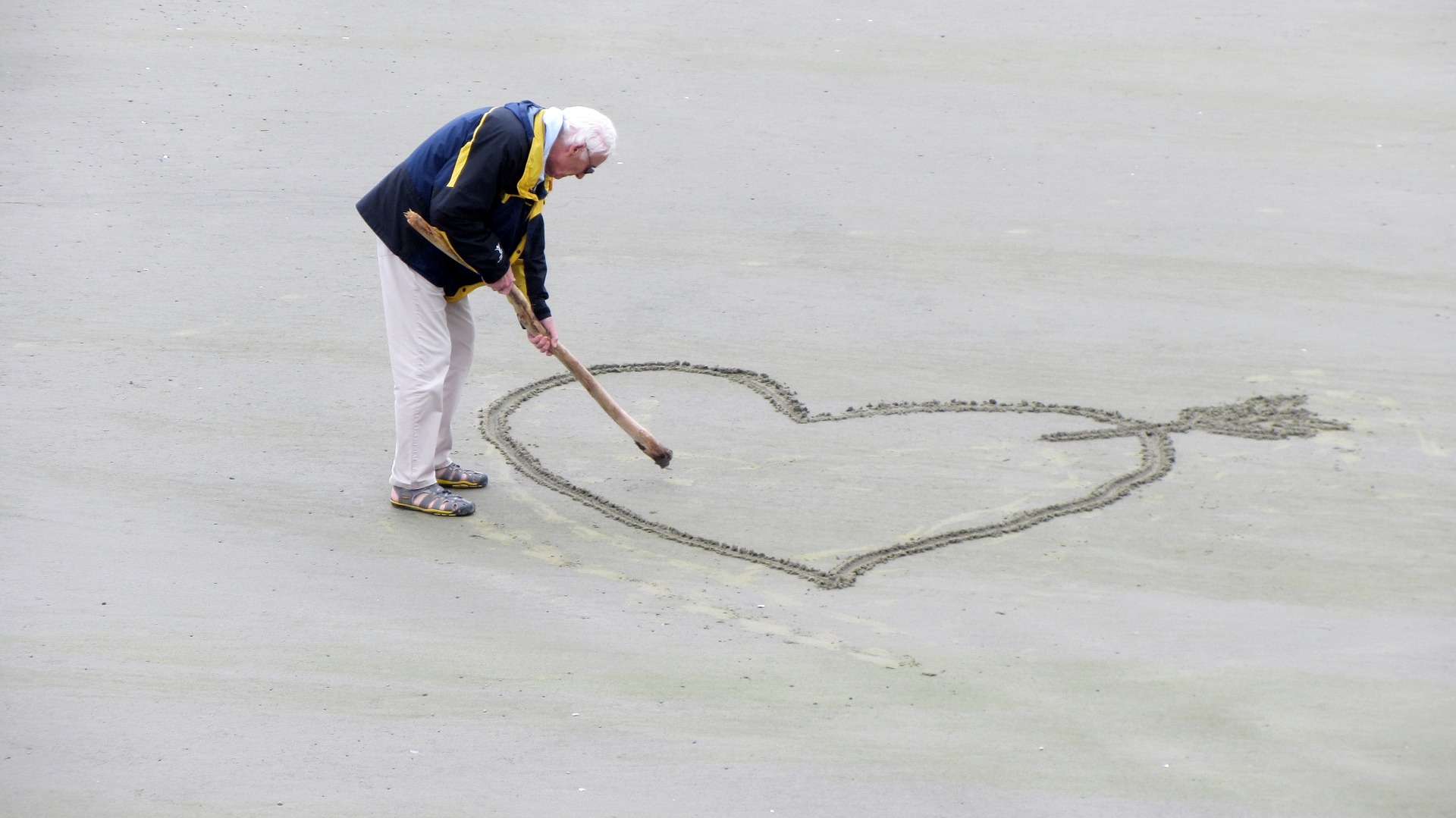 Bakgrund
Förklara kort vad som bakgrunden till att  detta förbättringsarbetet görs
Nnnnnnnnnnnnn Nnnnnn
Nnnnnnnnnnn



Mål
Här följer text med vad ni hade för mål




Förändringar som gjorts
Beskriv kort vilka förändringar som ni har gjort
Ha gärna lite luft mellan styckena. Inte för långa textstycken.
nnnnnn
Nnnnn
Nnnn
Esthers delaktighet
Beskriv hur kunden har varit en del av förbättringsarbetet nivnvnvnvnnnnnnnnnnnnnnnnnnnnnnnnnnnnnnnnnnnnnnnnnnnnnnnnnnnnnnnnnnnnnnnnnnnnnnnnnnnnnnnnnnnnnnnnnk.





Resultat
Beskriv resultat kortfattat  i text här och lite om er tolkning av resultatet. 
Ppppppppppppppppppppppppppppppppppppppppppppppppppppppppppppppppppppppppppppppppppppppppppppppppppppppppppppppppppppppppppppppppppp

Nnnnnnnnnn

nnnnn

Dfbb




Sammanfattning
Det här har vi lärt oss
Några
Vikt
iga
Punkter
Som du vill betona
Ha gärna med en eller flera bilder – det lyfter postern
Ha gärna med en eller flera bilder – det lyfter postern
Bild och bildtext läses av många = denna text är viktig. Låt den innehålla någon viktig uppgift som tillför något.
Ha minst ett diagram eller tabell här
Ha gärna fler diagram, tabeller eller citat här.
Ta gärna fram någon detalj som du vill peka på i form av en illustration tex citat
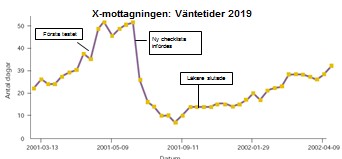 Förklarande text till tabell/diagram/citat
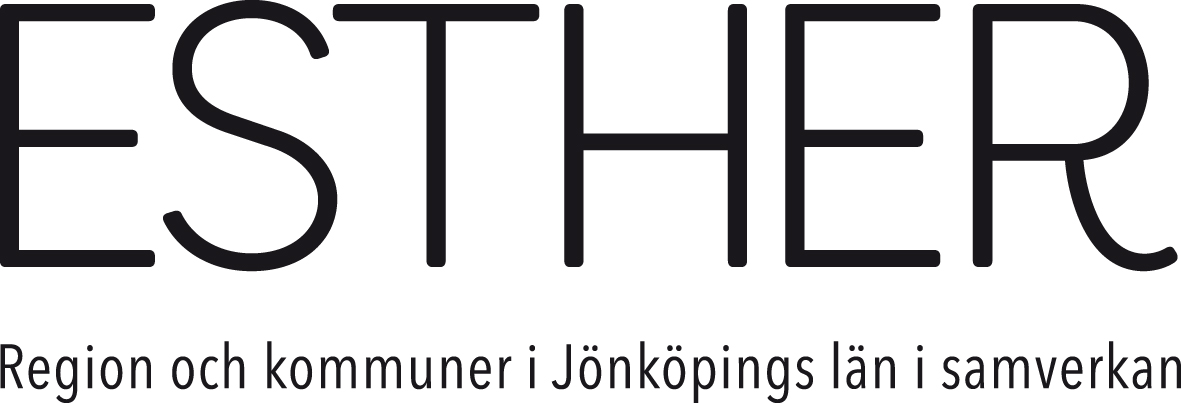 Förklarande text till tabell/diagram